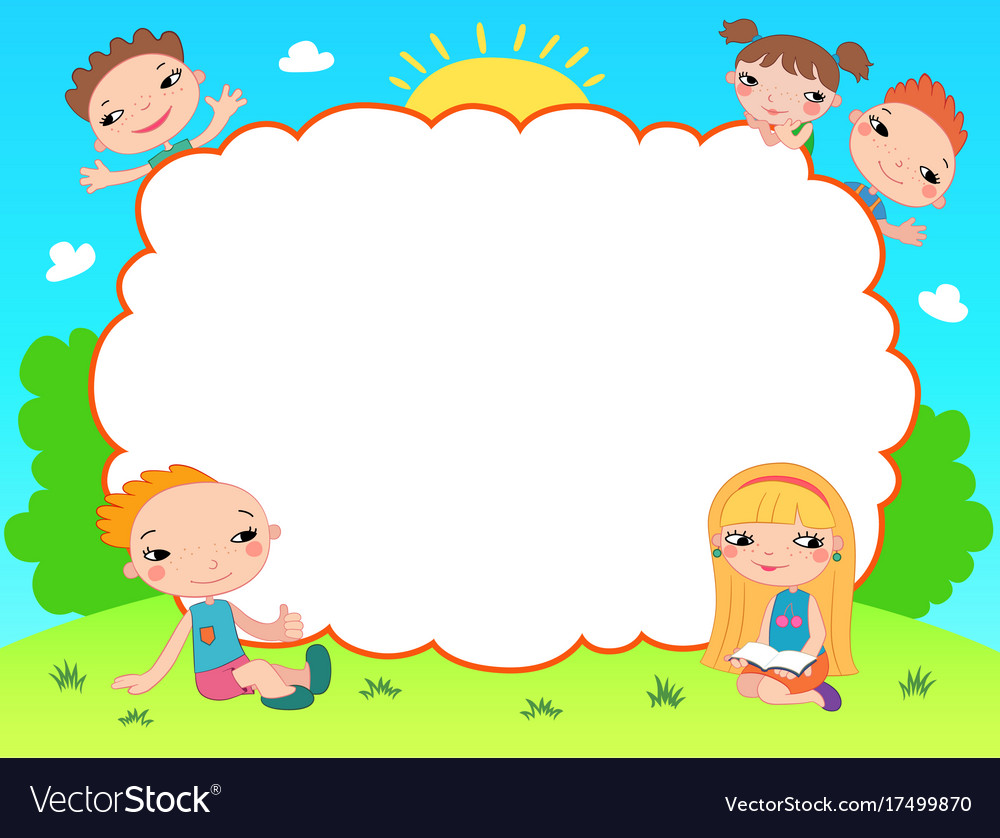 Chào mừng các em đến với tiết Ôn Tiếng Việt -
[Speaker Notes: Bài giảng thiết kế bởi: Nguyễn Thị Tuyết Nga – TH Mai Động – Hoàng Mai – HN.]
KHỞI ĐỘNG
1. Tìm từ chỉ sự vật và đặt câu với từ em tìm được.
2. Tìm từ chỉ hoạt động và đặt câu với từ em tìm được.
Tìm trong bài đọc
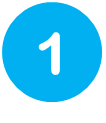 a. 5 từ chỉ sự vật:
rừng, con sông, mây, chim, kiến
b. 5 từ chỉ hoạt động:
cất cánh, bay, chui ra, bò, đậu
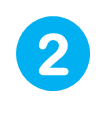 Khoanh vào chữ cái đặt trước câu nêu hoạt động
a. Từ chỗ vệt rừng đen, chim cất cánh tua tủa bay lên.
b. Nhiều con chim rất lạ, to như con ngỗng.
c. Đàn kiến chui ra, bò li ti đen ngòm lên da trời.
26
26
c.
a.
d. Điêng điểng ngậm con tôm càng xanh gần bằng cổ tay còn đang vung râu cựa quậy.
26
d.
3
Viết một câu nêu hoạt động về loài chim mà em thích.
 Chú chim sâu đậu trên cành cây.
4
Điền dấu chấm, dấu chấm hỏi hoặc dấu chấm than vào chỗ chấm.
a. Ông em nuôi chim sáo, chim khướu, chim hoạ mi, chim cu gáy
.
b. Ông cậu có nuôi chim cu gáy không
?
c. Ôi con chim hoạ mi nhà cậu hót hay thế
!
Vận dụng
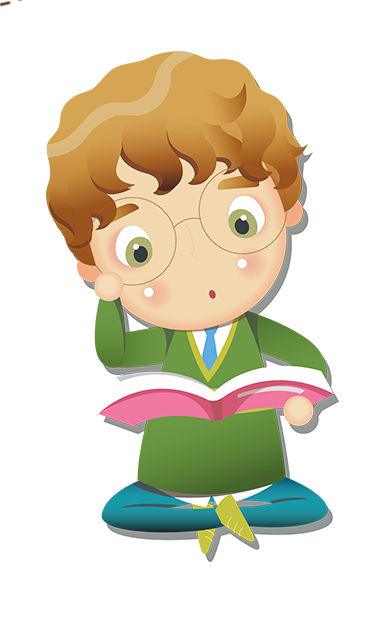 [Speaker Notes: Bài giảng thiết kế bởi: Nguyễn Thị Tuyết Nga – TH Mai Động – Hoàng Mai – HN.]
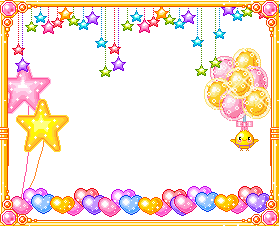 Chúc các em
Chăm ngoan, học tốt